유니티(Unity)를 이용한 게임 개발
인공지능소프트웨어전공
팀명 : 오브젝트 눌
팀장 : 민병헌
팀원 : 유성현, 이선혜
목차
2
프로젝트 주제 및 기획
프로젝트 결과
인트로
메인화면
게임화면
게임시스템
디자인
로고 디자인
배경 디자인
캐릭터디자인
식물디자인
추후 개발 예정
프로젝트 주제 및 기획
프로젝트 주제 및 기획
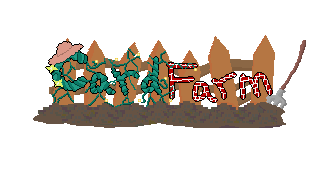 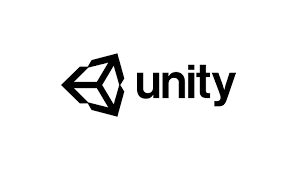 유니티를 이용한 게임개발
농부 VS 가전제품
카드디펜스 게임(라운드 형식)
1스테이지 구현
4
프로젝트 결과
인트로
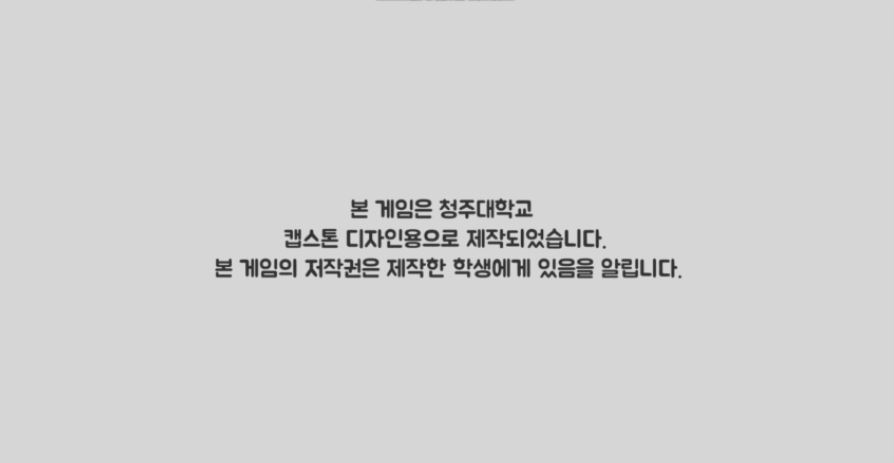 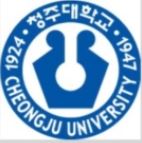 안내문이 타이핑되듯 출력되며, 타이핑 사운드를 사용
안내문 출력 후 청주대 로고가 확대 후 축소하며, 통통 튀는 사운드를 사용
6
메인화면
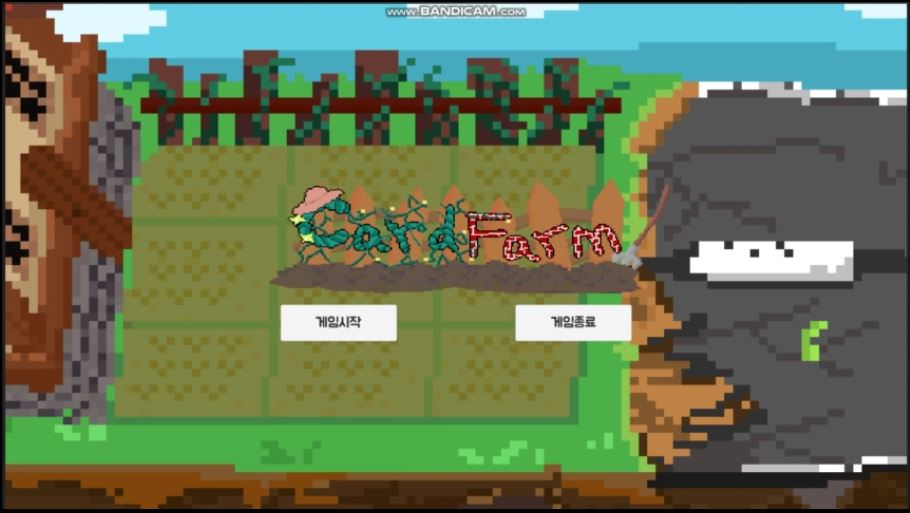 배경음악으로 경쾌한 느낌을 주는 음악을 사용
게임시작버튼을 누르면 버튼 터치음과 함께 게임화면으로 넘어가며 게임종료 버튼을 누르면 게임이 종료된다.
7
게임화면
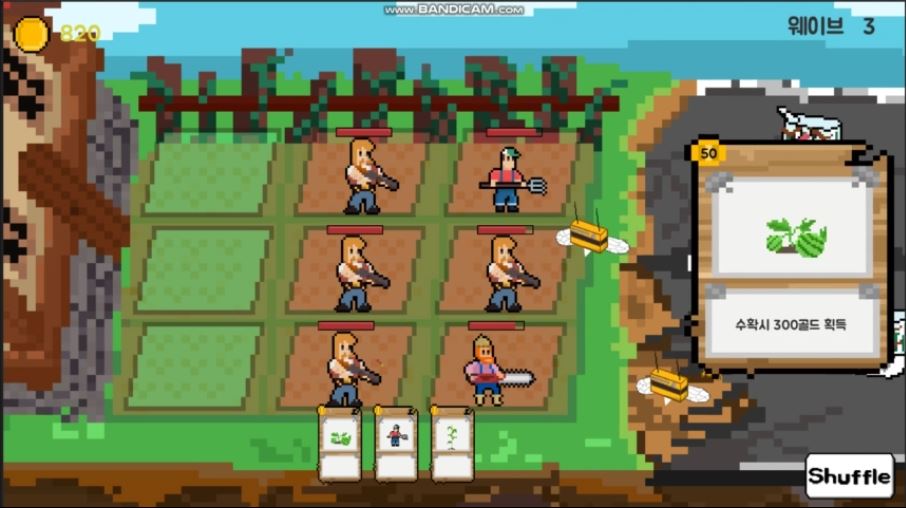 라운드
골드
카드내용
카드
농장 느낌을 살린 배경을 사용
좌측상단에는 골드(게임화폐), 우측상단에는 현재 웨이브(라운드)를 표시
가운데 현재 가진 카드 현황을 표시하고 우측에 카드내용을 표시함
8
게임시스템
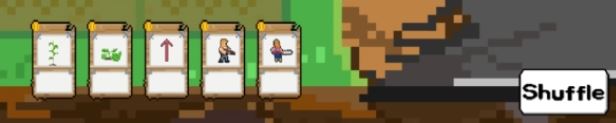 셔플버튼을 누르면 카드를 셔플 후 5장을 뽑아주며 다시 셔플 버튼을 누르기 위해서는 제한시간이 존재한다.
9
게임시스템
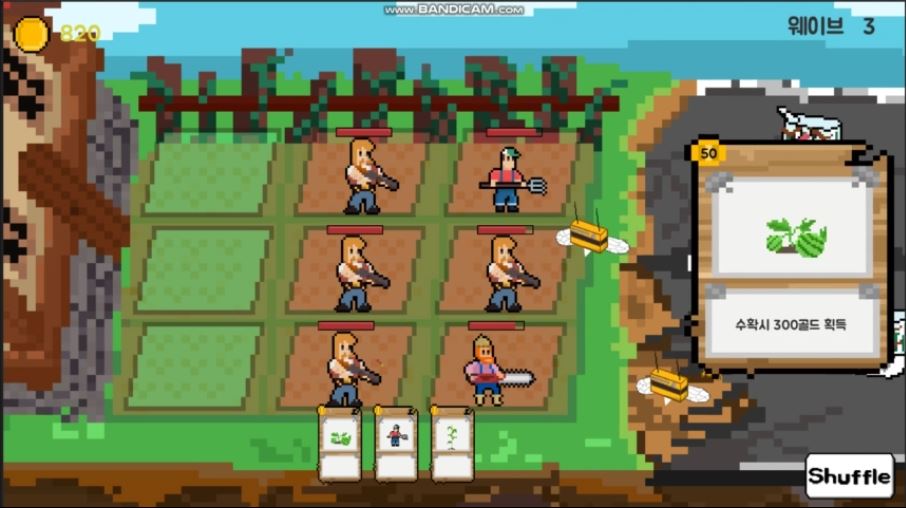 아군 배치 필드
거점
적 진행방향
우측에서 적들이 오며 카드를 아군 배치 필드에 드래그 앤 드롭하여 아군 유닛을 생성하여 적들을 막음
거점이 적에게 부서지면 패배한다.
10
게임시스템
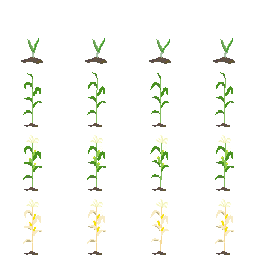 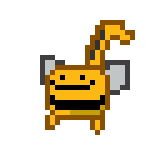 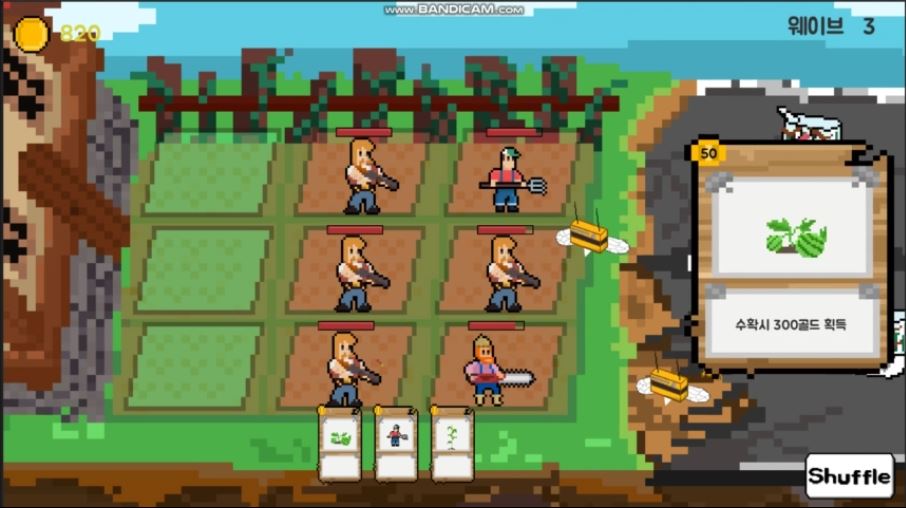 게임에서 사용하는 골드(게임화폐)는 적을 처치하거나 식물 유닛을 필드에 배치하여 작물을 길러 수확하면 골드를 얻을 수 있다.
11
디자인
로고 디자인
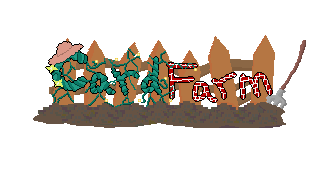 카드팜이라는 로고명에 좌측의 card부분은 식물을 우측의 farm부분은 벽돌느낌을 살려 보았습니다.
13
배경 디자인
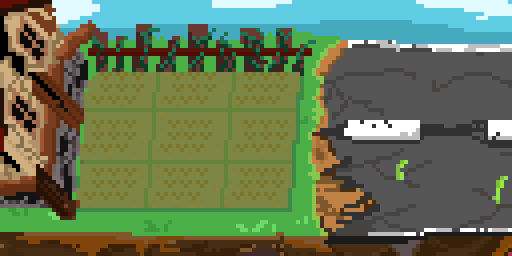 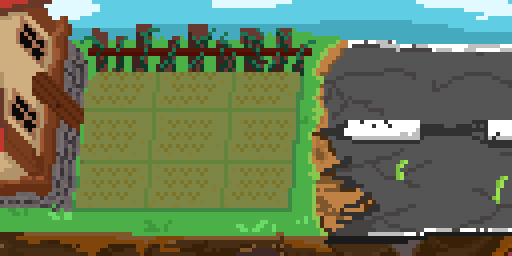 농장의 느낌을 살리며 좌측에 거점인 집과 아군 캐릭터를 배치하는 밭을 우측에는 적캐릭터가 오는 도로를 디자인 하였으며 좌측그림은 평소에 거점 우측은 거점이 파괴된 모습입니다.
14
캐릭터 디자인
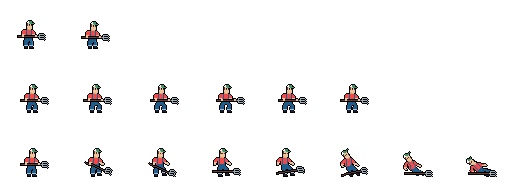 농부
첫 아군 캐릭터이며 농부 VS 가전제품 테마에 맞는 캐릭터 디자인
15
캐릭터 디자인
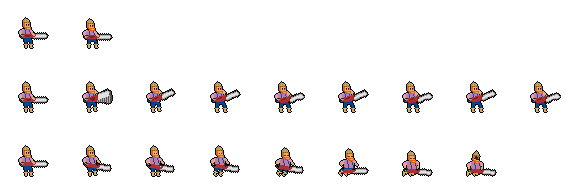 나무꾼
전기톱을 사용하여 나무를 베듯 적을 공격하는 아군캐릭터
16
캐릭터 디자인
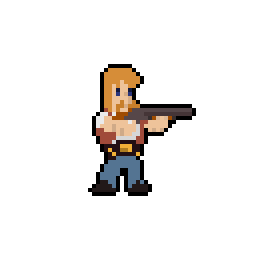 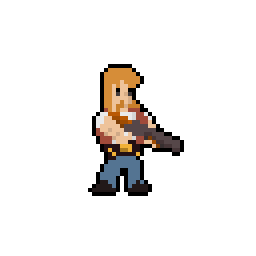 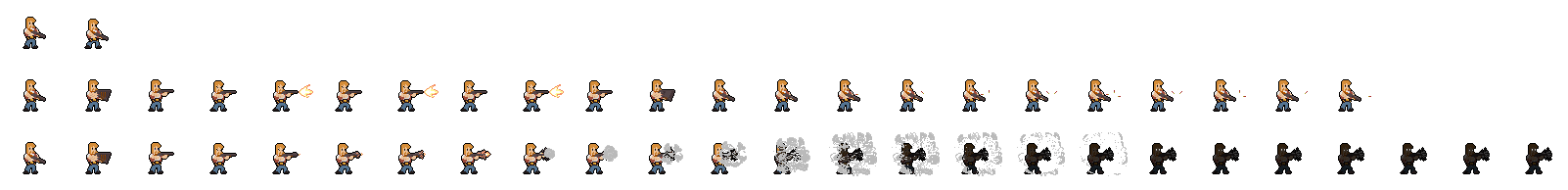 총잡이
첫 원거리 아군 캐릭터이며 서부느낌의 총잡이를 살려보았다.
17
캐릭터 디자인
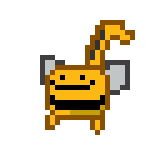 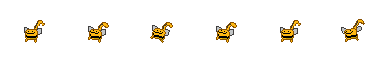 오토마톤 꿀벌
전자악기 중 하나인 오토마톤에 꿀벌을 합쳐 생성한 적군 캐릭터이다.
18
캐릭터 디자인
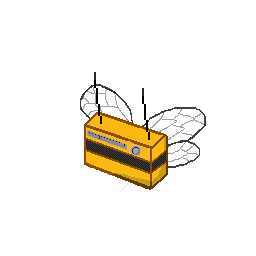 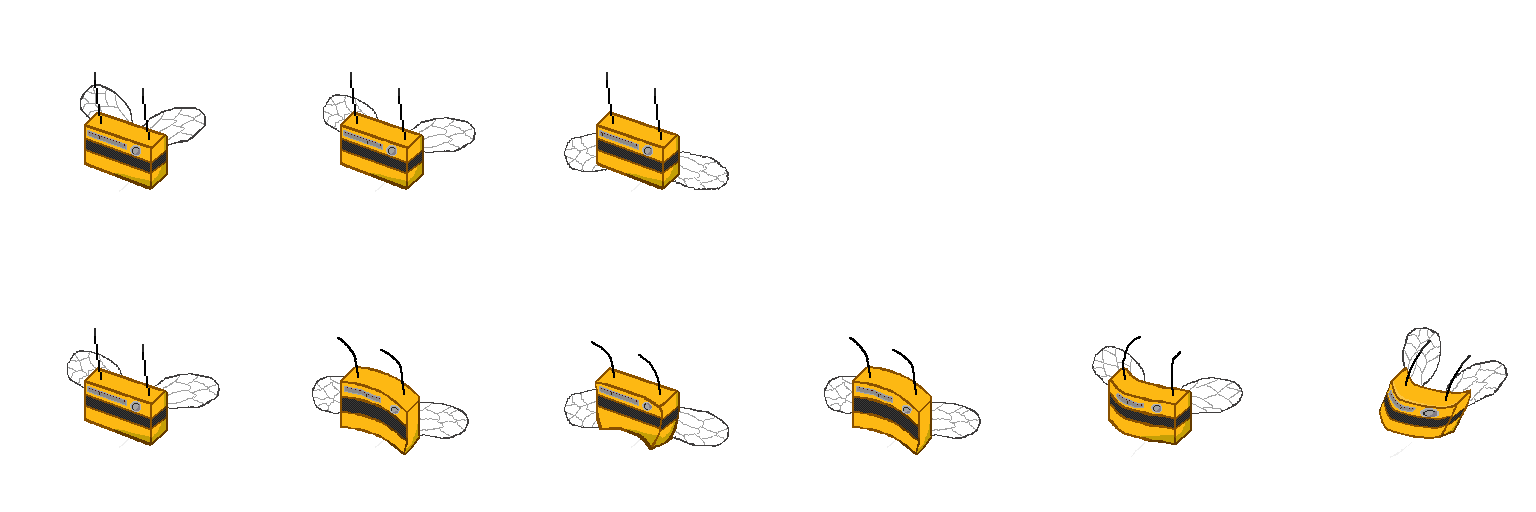 꿀벌 라디오
라디오와 꿀벌의 조합이며 하늘을 날아 공격을 한다.
19
캐릭터 디자인
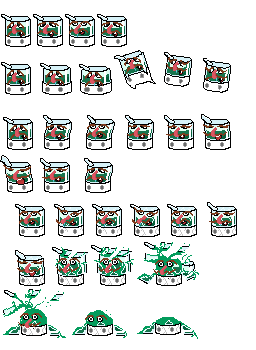 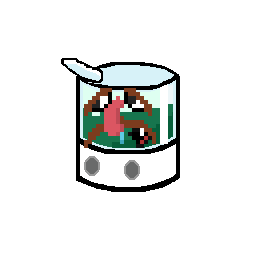 가습기
첫 적군 원거리 캐릭터이며 감기 걸린 듯한 느낌을 살리며 독성 액체를 앞으로 날린다.
20
식물 디자인
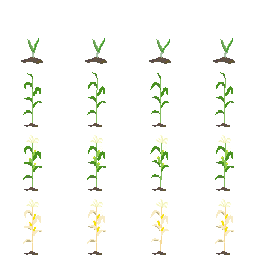 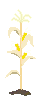 옥수수
옥수수가 자라는 모습을 디자인 하였다.
21
식물 디자인
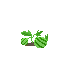 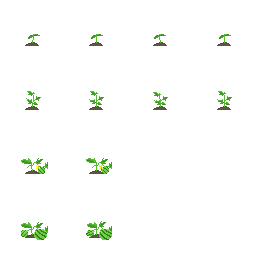 수박
수박이 자라는 모습을 디자인 하였다.
22
추후 개발 예정
추후 개발 예정
다음스테이지 구현
상인시스템 구현
추가 캐릭터 디자인 및 카드 구현
보스 캐릭터 구현
24
Q&A